Презентация для учебника
Козлова С. А., Рубин А. Г.
«Математика, 6 класс. Ч. 1»
ГЛАВА V.  ПРОЦЕНТЫ
5.3. Процентное отношение двух чисел
Школа 2100
school2100.ru
Процентное отношение
двух чисел
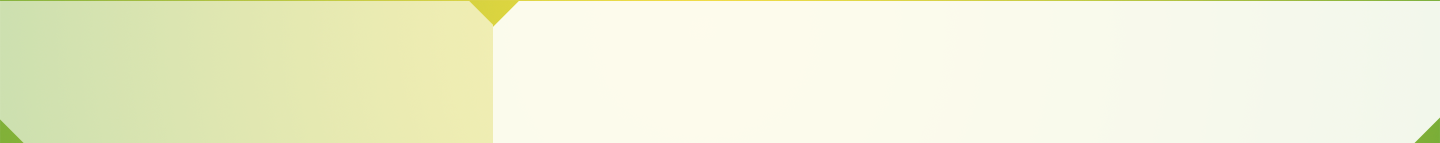 Сколько процентов одно
число составляет от другого
ТРЕТЬЯ ОПОРНАЯ ЗАДАЧА
Сколько процентов одно число составляет от другого?
Можно решать эту задачу,
сводя её к известной задаче на дроби.
Сначала выясним, какую часть одно число
составляет от другого, для чего
разделим первое число на второе.
Но так как требуется выразить
полученное частное в процентах,
то есть в сотых долях,
то умножим его на 100.
Процентное отношение
двух чисел
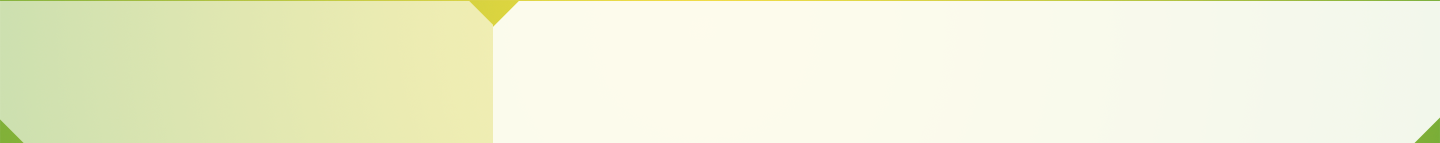 Сколько процентов одно
число составляет от другого
Чтобы узнать,

сколько процентов
составляет первое число
от второго числа,

нужно разделить
первое число на второе

и затем умножить на 100.
Процентное отношение
двух чисел
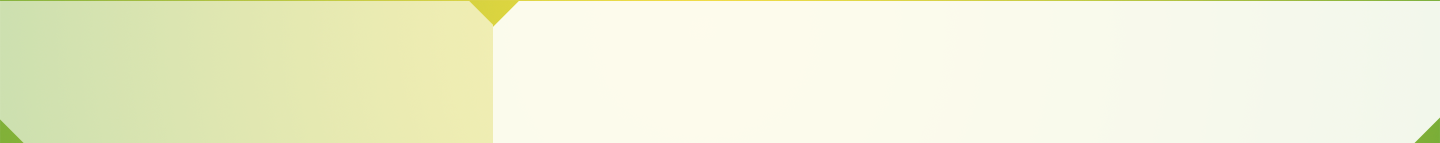 Сколько процентов одно
число составляет от другого
Пример
Сколько процентов составляет
число 54 от числа 180?
Решение
Процентное отношение
двух чисел
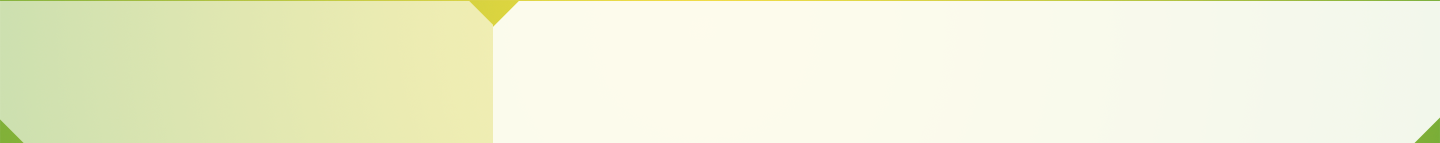 Сколько процентов одно
число составляет от другого
Пример
Сколько процентов составляет
число 54 от числа 180?
Замечание 1
Найдём отношение 54 к 180.
Попробуем перейти к десятичным дробям:
54 : 180 = 0,3.
От этой десятичной дроби
можно перейти к процентам:
0,3 – это 0,30, а следовательно – 30%.
Процентное отношение
двух чисел
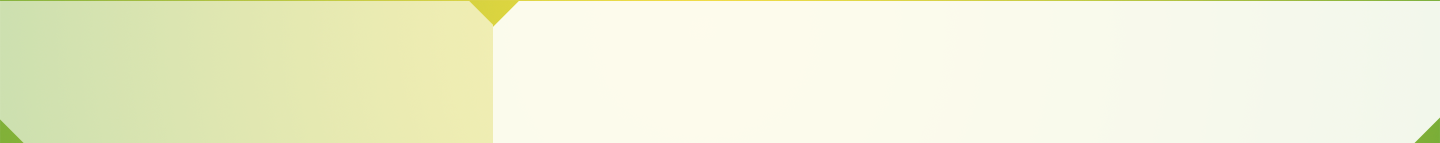 Сколько процентов одно
число составляет от другого
Пример
Сколько процентов составляет
число 54 от числа 180?
Замечание 2
Чтобы перейти
от десятичной дроби
к процентам, нужно
эту десятичную дробь
умножить на 100.
Процентное отношение
двух чисел
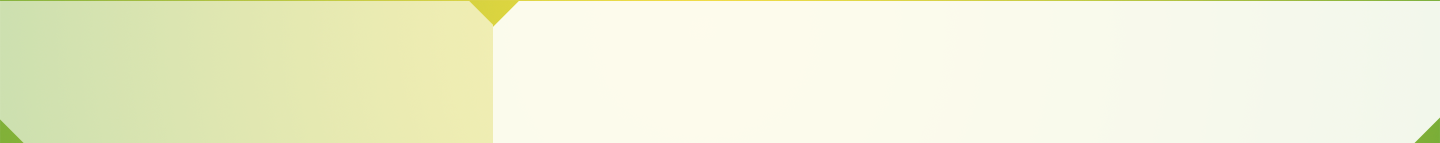 Сколько процентов одно
число составляет от другого
Пример
Сколько процентов составляет
число 54 от числа 180?
Замечание 3
Поскольку при решении
третьей опорной задачи
мы сначала находим отношение чисел, а затем выражаем его в процентах,
эта задача часто называется
задачей на процентное отношение двух чисел.
Процентное отношение
двух чисел
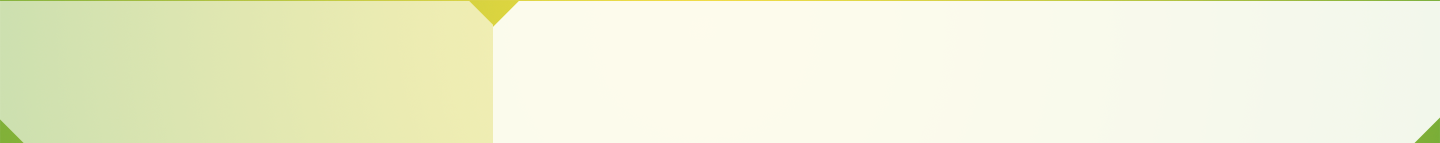 Сколько процентов одно
число составляет от другого
Пример
Сколько процентов составляет
число 54 от числа 180?
Замечание 4
Часто третью опорную задачу
сводят к первой опорной задаче.
Пусть число 54 составляет х% от числа 180.
Это значит, что х% от числа 180 равно 54.
Процентное отношение
двух чисел
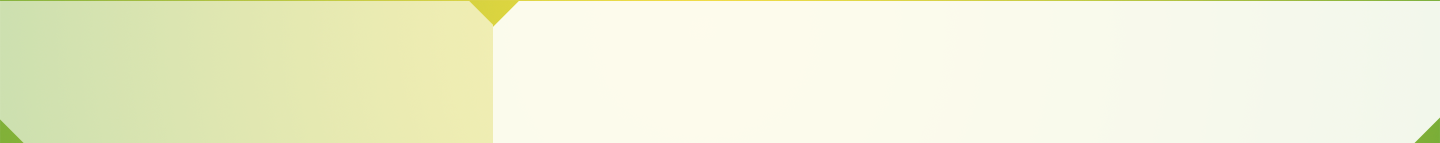 Делимость.
Свойства делимости
ПРОВЕРЬТЕ СЕБЯ
ПРОВЕРЬТЕ СЕБЯ
Выполните следующие задания:
Найдите согласно третьей опорной задаче, сколько процентов составляет:

число 50 от числа 75;
число 800 от числа 1000;
число 17 от числа 34;
число 1 от числа 1000;
число 478 от числа 25.
Найдите, сведя к первой опорной задаче, сколько процентов составляет:

число 9 от числа 90;
число 48 от числа 400;
число 121 от числа 11;
число 35 от числа 125.